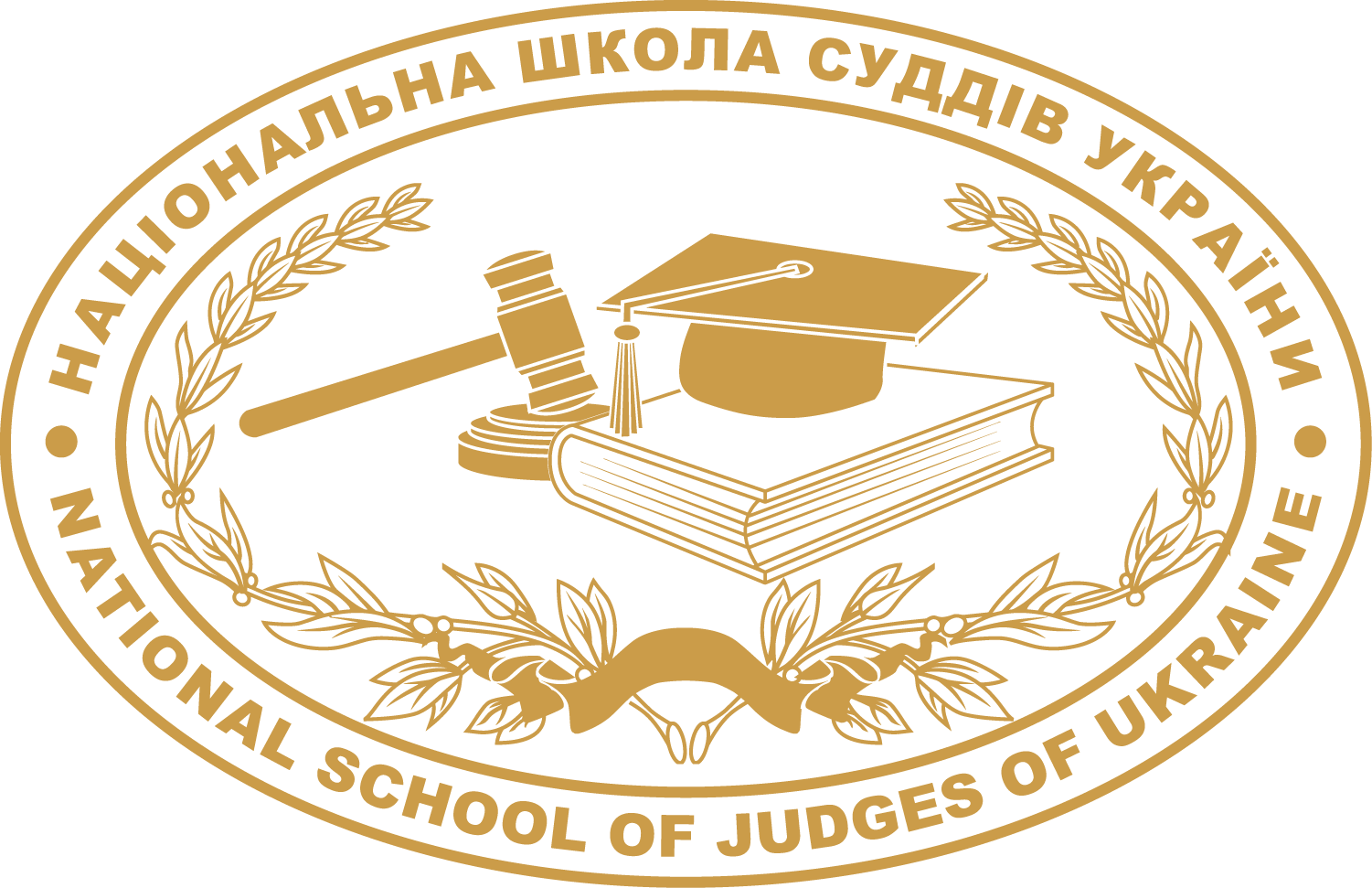 Комплексна програма підготовки 
співробітників Служби судової охорони–
компонент стратегічного розвитку
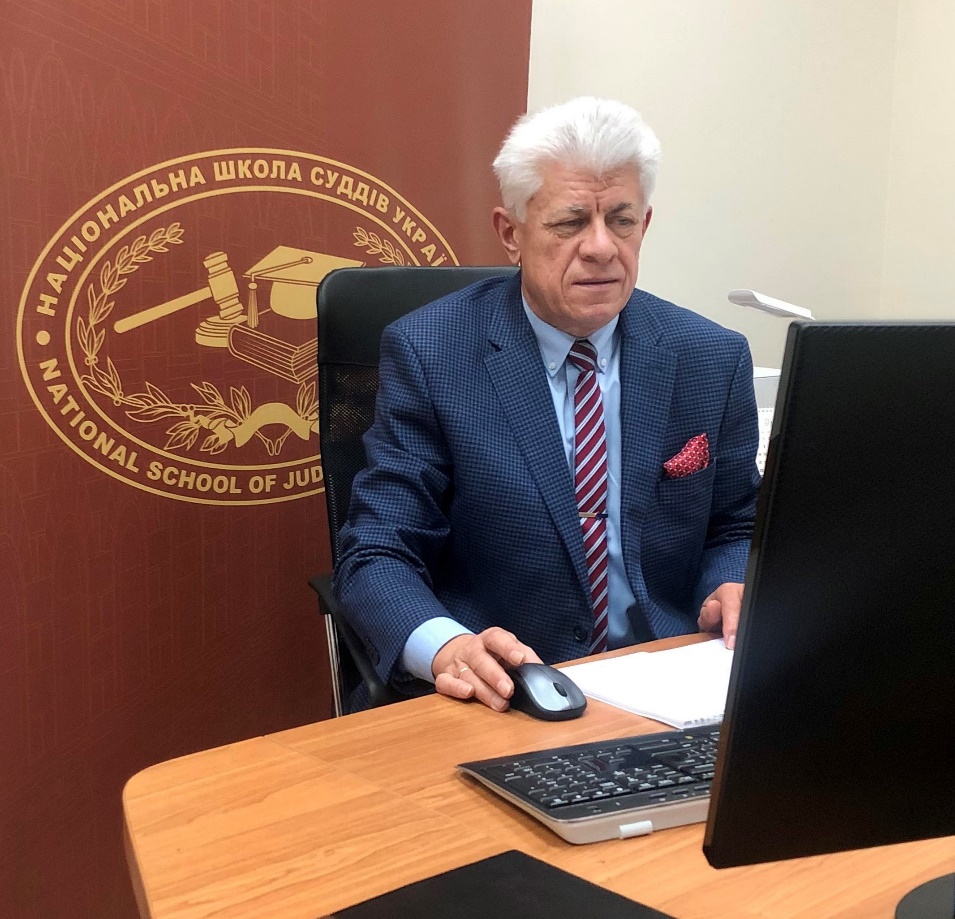 Володимир Мазурок
Проректор 
Національної школи суддів України
Онлайн семінар–практикум 
для співробітників Служби судової охорони 
Ефективна комунікація 
у професійній діяльності
Київ
21 січня 20201 року
НАЦІОНАЛЬНА ШКОЛА СУДДІВ УКРАЇНИ
є державною установою зі спеціальним статусом у системі правосуддя, яка забезпечує підготовку висококваліфікованих кадрів для системи правосуддя та здійснює науково–дослідну діяльність. На Національну школу суддів України не поширюється законодавство про вищу освіту.
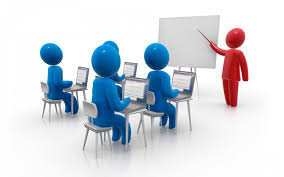 Завдання
спеціальну підготовку кандидатів на посаду судді
підготовку суддів, зокрема, 
обраних на адміністративні посади в судах
періодичне навчання суддів 
з метою підвищення рівня їхньої кваліфікації
проведення курсів навчання, визначених кваліфікаційним або дисциплінарним органом, для підвищення кваліфікації суддів, які тимчасово відсторонені від здійснення правосуддя
підготовку працівників апаратів судів 
та підвищення рівня їхньої кваліфікації
проведення наукових досліджень з питань удосконалення судового устрою, статусу суддів і судочинства
вивчення міжнародного досвіду організації та діяльності судів
науково–методичне забезпечення діяльності судів, Вищої кваліфікаційної комісії суддів України та Вищої ради правосуддя
Структура
[Speaker Notes: Порядок підготовки співробітників ССО від 28.02.20]
Унормування співпраці 
освіти й охорони судівництва
Національна школа суддів України та Служба судової охорони у 2019 році розпочали плідну співпрацю для професійної підготовки співробітників Служби судової охорони.
	У 2020 році відповідно до положень чинного законодавства Національна школа суддів України та Служба судової охорони визначили основні напрямки спільної роботи щодо виконання взаємопов’язаних функцій і завдань у Меморандумі про співпрацю.
	Головними цілями Меморандуму визначено поєднання зусиль сторін, спрямованих на:
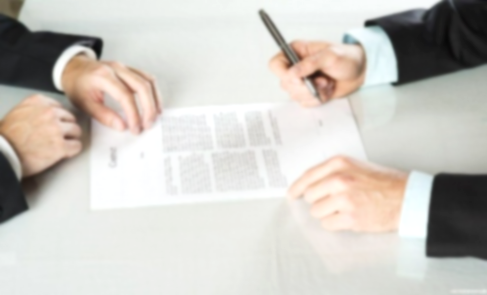 підвищення професійного рівня співробітників Служби судової охорони, суддів і працівників апарату судів 
формування пропозицій щодо удосконалення нормативної бази у сфері забезпечення охорони органів та установ системи правосуддя 
забезпечення безпеки учасників судового процесу й особистої безпеки суддів
Підготовка у 2020 році
Проведено 30 занять:
2 круглих столи 
8 семінарів–практикумів 
 14 – вебінарів 
Підготовлено: 
483 співробітники Служби 
шість дистанційних відеозанять, які співробітники Служби судової охорони активно використовують для підвищення рівня кваліфікації
СТРАТЕГІЯ РОЗВИТКУ 
СУДДІВСЬКОЇ ОСВІТИ В УКРАЇНІ 
на 2021-2025 роки
Розробка комплексної програми 
підготовки співробітників Служби судової охорони 
визначення потреб у підготовці співробітників Служби судової охорони
упровадження локального регулювання змісту та організації підготовки працівників Служби судової охорони
розробку курсів для підготовки співробітників Служби судової охорони
підготовку тренерів(викладачів) для вишколу співробітників Служби судової охорони
План підготовки на 2021 рік
Ректор Національної школи судді України затвердив план підготовки співробітників на 2021 рік, який погоджено зі Службою судової охорони 
	Планом передбачено 
проведення протягом року більше 76 занять 
	У період карантину проводяться 
онлай і офлайн заняття
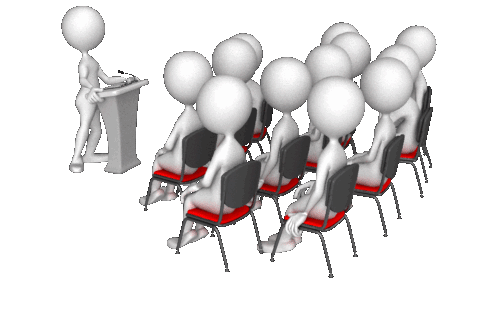 Процес Підготовки
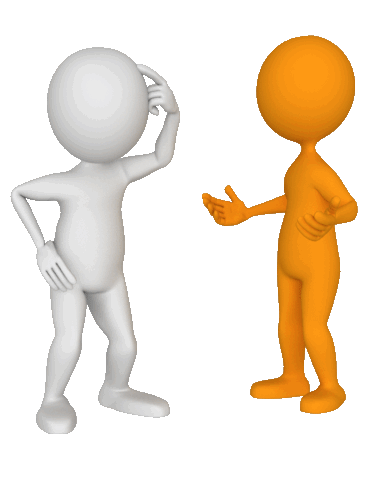 Організація
Відповідно до п. 1.5. Порядку підготовки співробітників Служби судової охорони відділ спеціальної підготовки кандидатів на посаду судді та регіональні відділення Національної школи суддів України займаються організацією та проведенням підготовки співробітників ССО
Підготовка співробітників Служби судової охорони може бути організована та проведена спільно різними структурними підрозділами Національної школи суддів України
Формування груп слухачів
Співробітники центрального органу управління та начальників територіальних управлінь Служби судової охорони та їхніх заступників
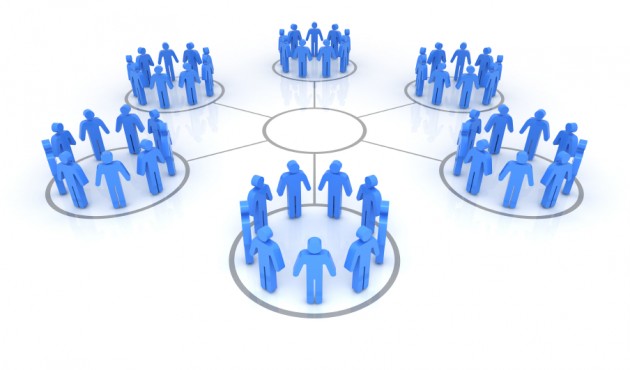 Керівники структурних підрозділів територіальних управлінь Служби судової охорони та їхніх заступників
інші співробітники територіальних управлінь Служби судової охорони
За клопотанням 
Служби судової охорони в разі потреби групи 
слухачів можуть формуватись з різних категорій її (Служби) співробітників
Періодичність і тривалість підготовки
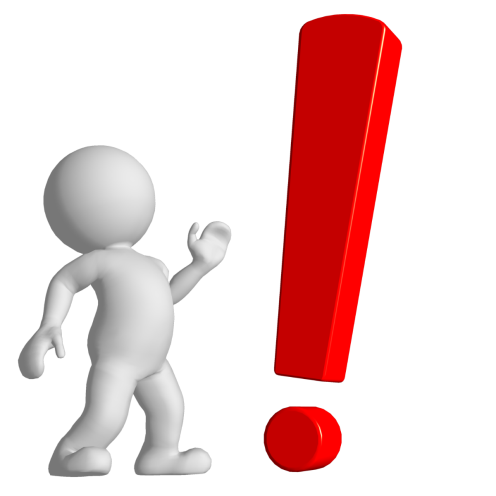 Програми, періодичність і тривалість формуються відповідно до 
планів Підготовки співробітників Служби судової охорони
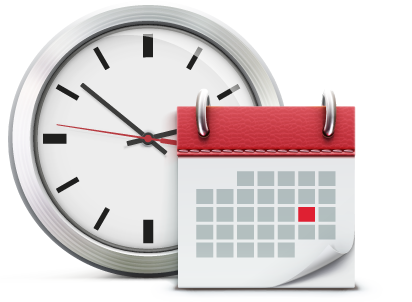 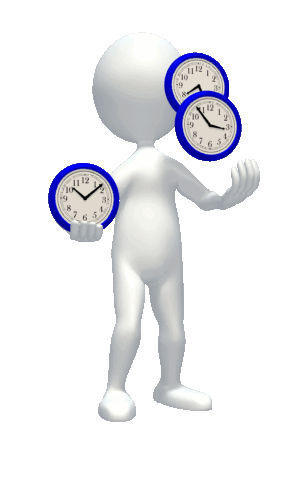 Форми занять
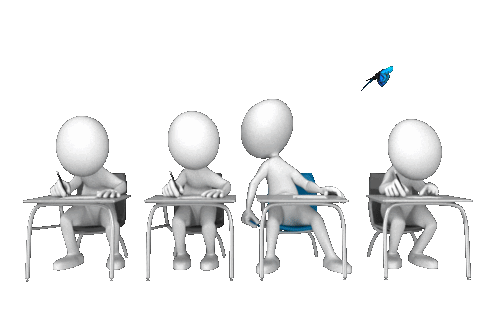 Очна (офлайн) підготовка
Дистанційна підготовка
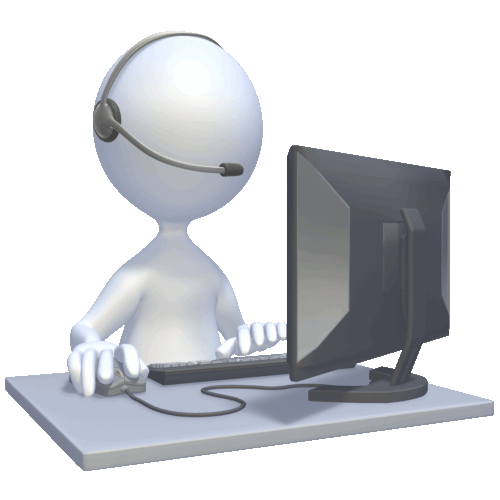 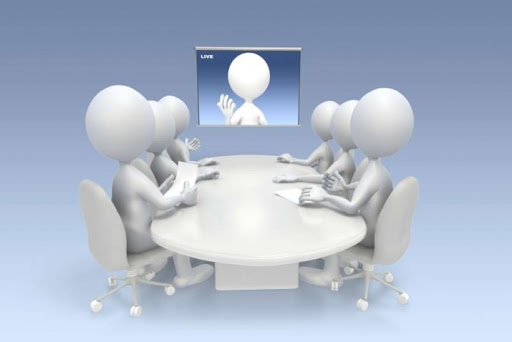 Онлайн підготовка, зокрема, за допомогою  відео конференцзв’язку
Січнева підготовка
семінар–практикум 
“Ефективна  комунікація у професійній діяльності” – Київ 
4 семінари 
“Судова система України, законодавство про судоустрій і статус суддів” – Львів
круглий стіл 
“Функціонування Служби судової охорони в системі правосуддя України” – Черкаси
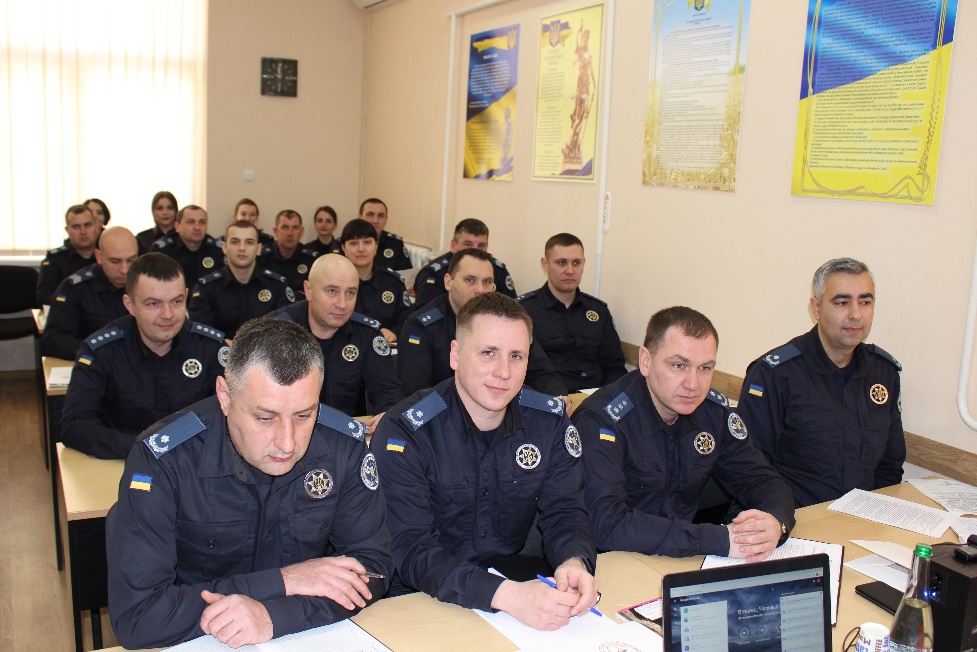 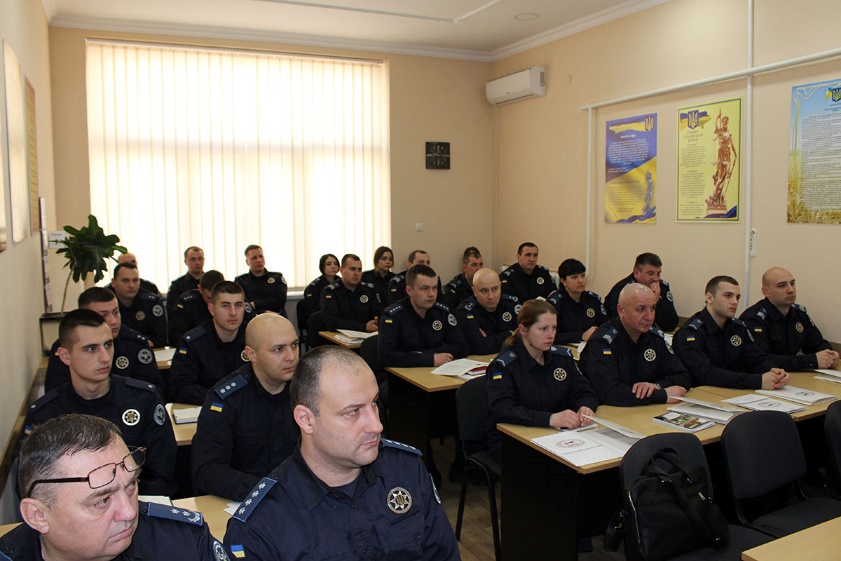 Аналіз анкет зворотного зв’язку
Для занять, що проводяться у режимі відеоконференцзв’язку особливо актуальним і важливим джерелом інформації для Національної школи суддів України є анонімне анкетування за п’ятибальною шкалою, де 5 балів є найвищою оцінкою, а 1 бал – найнижчою.
	За результатами аналізу анкет отримується інформація про ефективність обраних методів проведення занять, ступінь задоволеності  його учасників процесом і результатами роботи протягом заняття, а також ступінь досягнення поставленої мети.
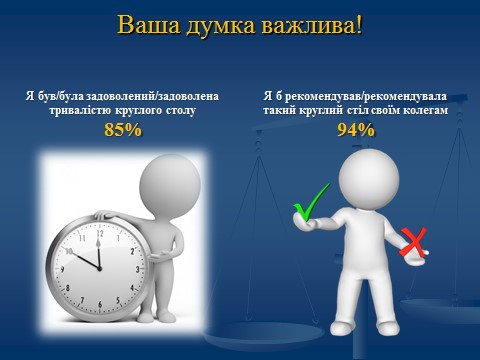 Щиро подякував 
за увагу!
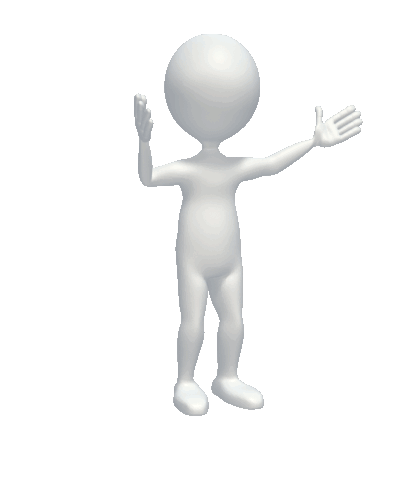 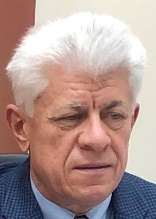